Chapitre 14 : Un exemple de plan de séquence 
Tout professeur est libre de son organisation et de ses choix pédagogiques. Il peut suivre les propositions ci-dessous, les adapter ou utiliser le manuel à sa guise.
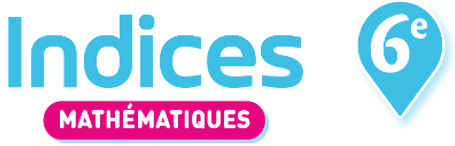 Instruction
Se déplacer
2
1
2 - Avec le numérique
Pour démarrer
Activités numériques : activité 1 page 300
Exercices
n° 19* – 20** – 21** – 22** 
Pour les plus rapides
n° 23**
1 - En débranché
Pour démarrer
Activités algorithmiques : activité 1 page 298
Cours  
Se déplacer en exécutant un programme
Exercices
n° 6* – 7* – 10** 
Pour les plus rapides
n° 8* – 9**
1 - Vocabulaire
Pour démarrer
n° 1 – 2 
Cours 
        Accomplir une tâche
Exercices
n° 4* – 5 *
4
Programme de calcul
3
Suite évolutive
2 - Avec le numérique
Pour démarrer
Activités numériques : activité 3 page 303
Exercices
n° 24** – 27**
1 - En débranché
Pour démarrer
n° 3
Cours  
Calculer en utilisant une séquence d’instructions
Exercices
n° 14* – 15* – 16** – 18**  
Pour les plus rapides
n° 17*
2 - Avec le numérique
Pour démarrer
Activités numériques : activité 2 page 301
Exercices
n° 25** – 26**
1 - En débranché
Pour démarrer
Activités algorithmiques : activité 2 page 298
Cours  
Produire une suite évolutive en utilisant une instruction
Exercices
n° 11* – 12* 
Pour les plus rapides
n° 13
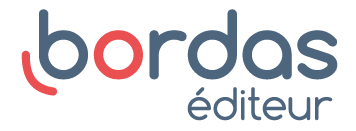 Je pars du bon pied page 297 :
les élèves en difficulté pourront être dirigés vers ces pages.
Les étoiles : * fragile  ;  ** satisfaisant (niveau attendu)  ; *** expert.